“Hot Car Emergency”
GNG1103
Project Group B
Qaswar Al-Hindawi
Lauren Juneau
Jacob Williams
Navi Selvaratnam
“Parents and legal guardians in the UAE (and across the Middle-East) require an affordable, intuitive, and easy to install device able to ensure the safety of a vehicle occupant in dangerously high temperatures and Carbon Monoxide levels”
[Speaker Notes: LAUREN]
Needs identification
Smartphone connectivity: information and alerts sent to mobile devices
Clear and distinct alarms: ability to alert bystanders of children/pets in danger
Occupant detection: detecting occupant inside the vehicle
Vehicle compatibility: easy to operate, easy to install, works with any and all car models
Temperature and CO sensing capability: able to measure conditions AND discern when an environment becomes hazardous
Redundant power supply: device must be able to operate continually, without relying on the operator to remember to charge it
Air supply control: output signal must be compatible with additional systems capable of modifying car conditions to preserve life
Affordability: you can’t put a price on saving lives, but if you must - it had better be low
[Speaker Notes: LAUREN]
What are we competing against?
Takeaway : What are these systems good at?
Ease of use
No installation required by car’s user
Compatibility with automaker’s smartphone apps
High development budgets
Available as standard*

But these systems have common blind spots
*Standard availability varies by model, manufacturer and system
[Speaker Notes: JAKE]
What can we do better?
“The Association of Global Automakers and the Alliance of Automobile Manufacturers [...] have agree they’ll put rear-seat occupant alerts in their entire passenger-car fleets as standard. [...] The alert systems will be come standard by 2025 [...].
-Mihir Maddireddy, Car and Driver, september 2019
What does this mean?
Systems will be fitted as standard on new cars only
Technology locked behind the price of a brand new car
Systems only available as standard on all models by 2025 - 3 ½ years from now
No compatibility or availability for less expensive or used cars

Systems only detect occupants
No temperature-sensing functionality
No Carbon-monoxide detector functionality
No automatic environment-control functionality OR compatibility
[Speaker Notes: JAKE]
Our proposition:
6 Subsystems: divide and conquer
[Speaker Notes: QASWAR]
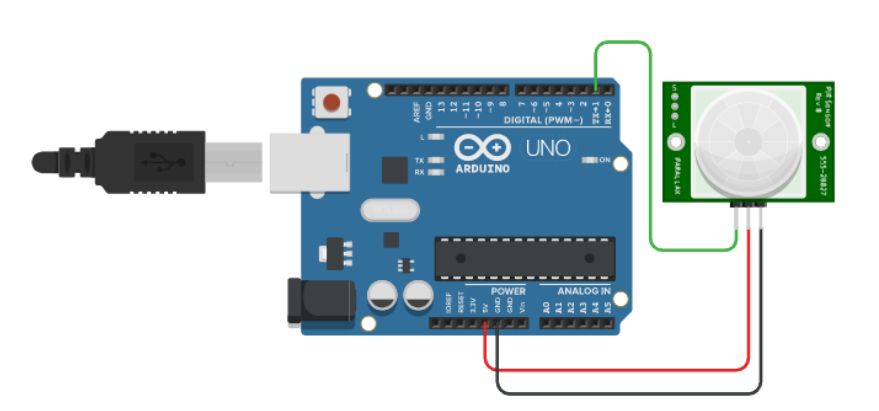 Occupant Detection
Features:

Compact circuit
~12.95$ CAD
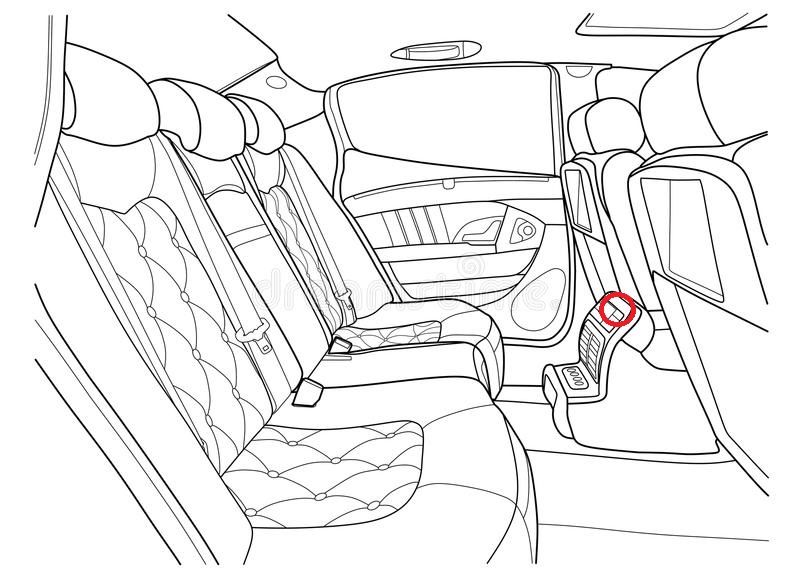 HCSR-501 PIR motion detection module:
Infrared sensor
High sensitivity, high reliability
7m effective detection radius
120° field of view
Operating temperatures between -15°c and 70°c
[Speaker Notes: QASWAR]
Temperature Sensor
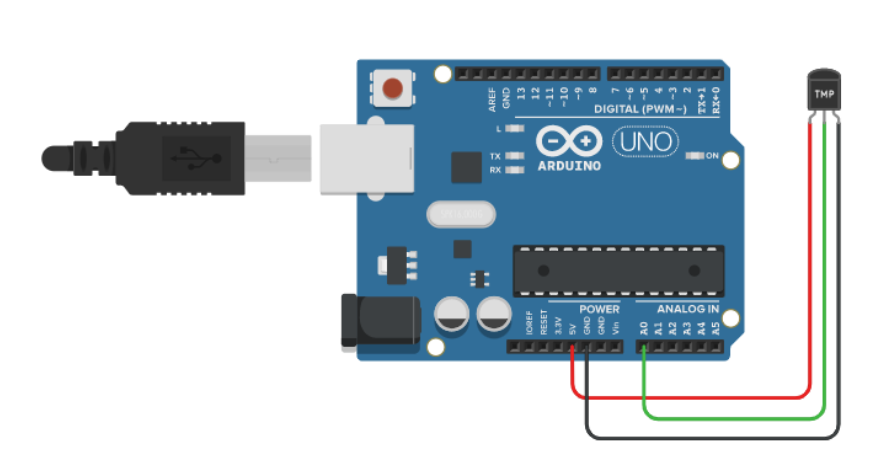 Features:

Operating temperatures from -40°C to 150°C 

Cheap cost ( $1.50 )

Small size
[Speaker Notes: QASWAR - When left in a hot car, a child's major organs begin to shut down when his temperature reaches 35 degrees Celsius. We want to make sure that if the car reaches that temperature our device will react immediately and send an alert.]
CO Sensor
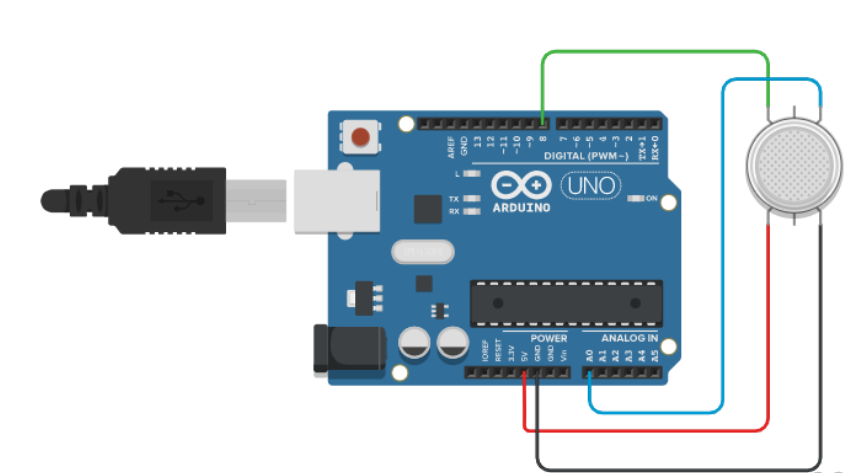 Features:

10 to 10’000 ppm accuracy

Cheap Cost ( $1.50 - $4.00 )

5cm x 5cm x 5cm relative size
[Speaker Notes: QASWAR
Anything over 70 PPM is dangerous, The goal for this sensor is to monitor the CO levels and signal the device if the levels are dangerously high.]
Continual Operation
A car’s 12V output (cigarette lighter) is powered when the engine is running
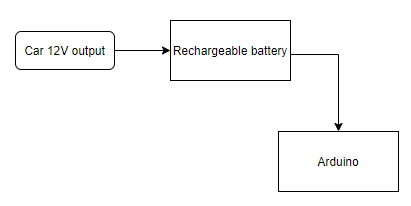 The system would continually ‘top up’ the battery while the car is running, ensuring it’s always at full charge
[Speaker Notes: JAKE]
Mobile Connectivity
Push notifications to android and iOS devices via email.
Can also be received via app.
Beta testing message API.
Open-source.
Third-party download.
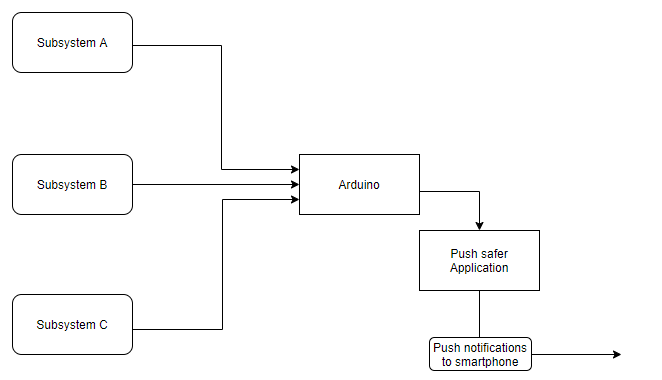 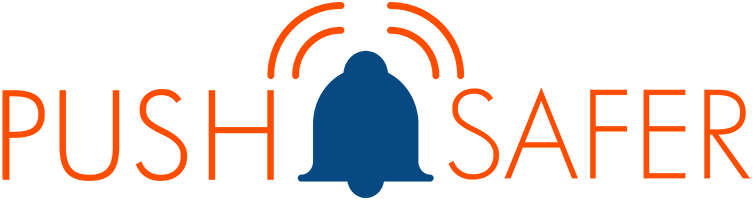 [Speaker Notes: LAUREN]
Alarms and Alerts
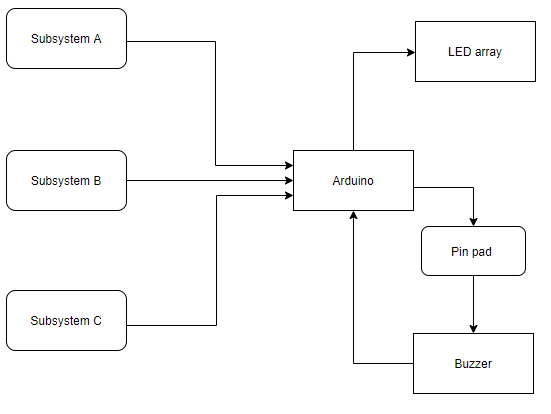 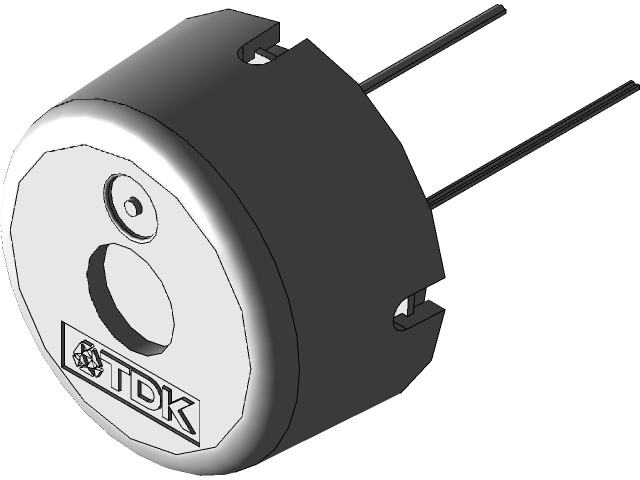 59 dB at 10cm
4kHz
Moderately Loud
Managed by Keypad

LED Array
[Speaker Notes: Draws attention of closeby bystander]
Questions?
@qalhi056@uottawa.ca
@jwill152@uottawa.ca
@ljune058@uottawa.ca